Introduction to basic concepts of Artificial Intelligence
Webinar on AI, Dec. 11th 2020
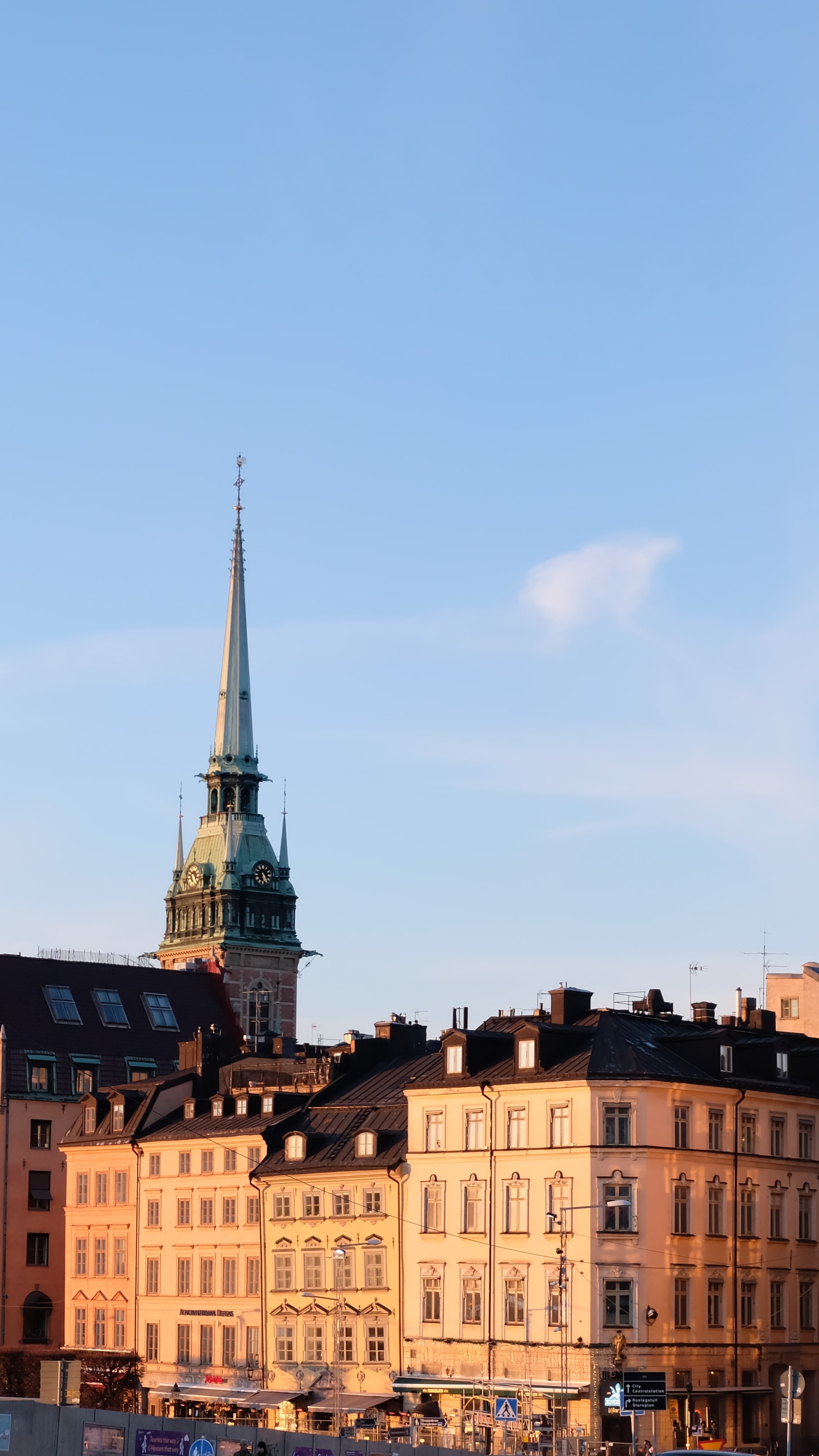 Hello!
I am Anne 
I work at DG CNECT (A1)e-Mail: anne.flint@ec.europa.eu LinkedIn: /anne-flint
Education:Information Systems (B.Sc.)Health Informatics (M.med.Sc.)
2
How 
0’s and 1’s 
predict _______
(- please insert -)
Technical
Future of 
AI
Business
Take-Aways
3
History of AI (1/2)
Watson wins Jeopardy!
1956
1997
today?
Not much is happeningHardware is catching up
Artificial Intelligence
(Dartmouth conference)
DeepBlue wins against Gerri Kasperow
AlphaFold predicts 
Protein folds
2016
Outlook: later in the pptx
4
History of AI (2/2)
2021
2018
2016
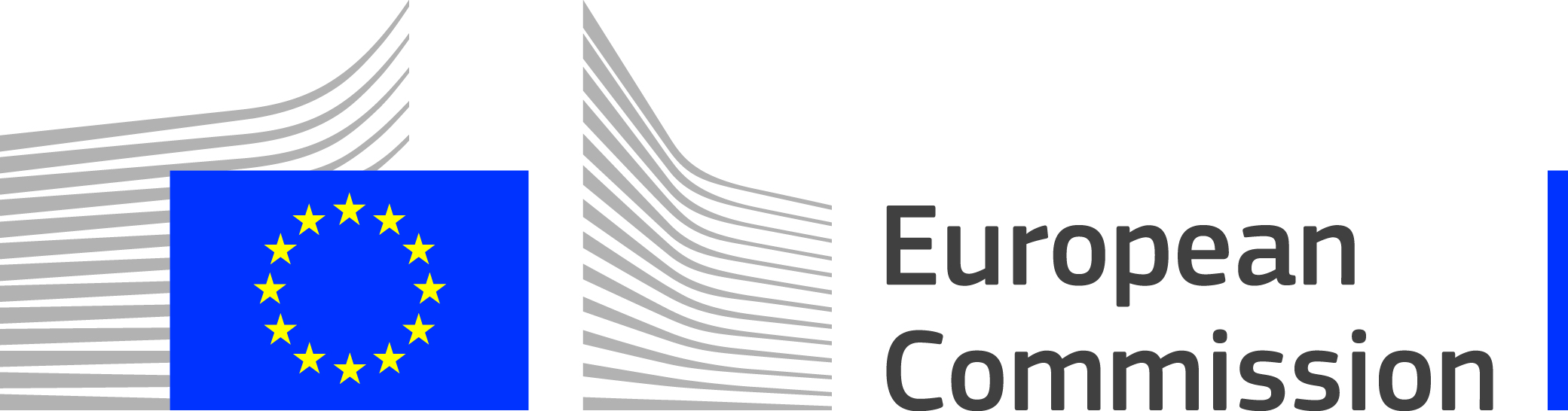 White Paper on Artificial Intelligence
Updated
Coordinated Plan on Artificial Intelligence
„With Watson winning Jeopardy!, IBM ended the latest so-called „AI Winter“  (…) The land rush in AI is on – including a lot of hype (IBM,2016)
Coordinated Plan on Artificial Intelligence
AI Regulation
„The big trends are not that hard to spot (they get talked and written about a lot), but they can be strangely hard for large cooperations to embrace. We‘re in the middle of an obvious one right now: machine learning and AI“ (Amazon, 2016)
FP7, Horizon 2020, Horizon Europe; Digital Europe; RRF
5
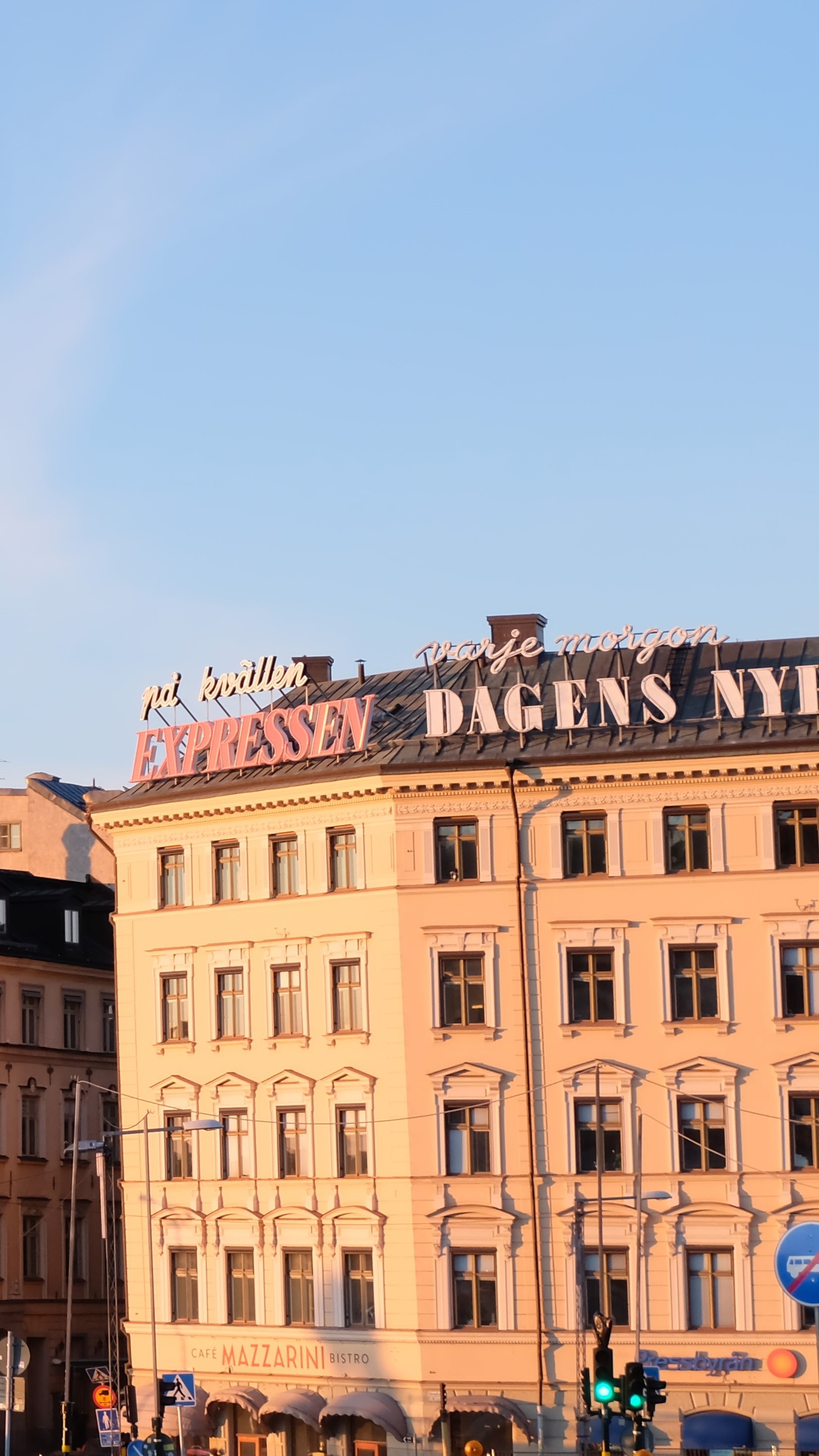 1
Technical aspects
TOP3 things to shine in (semi-professional) discussions about AI
TOP1 – Grasping (computational) intelligence
calculate f(x)
input
output
closer look
(1/3)
Mcculloch-Pitts artificial neuron (1956)
Human decision making
Computational decision making
7
Why neural networks are „Black-Boxes“
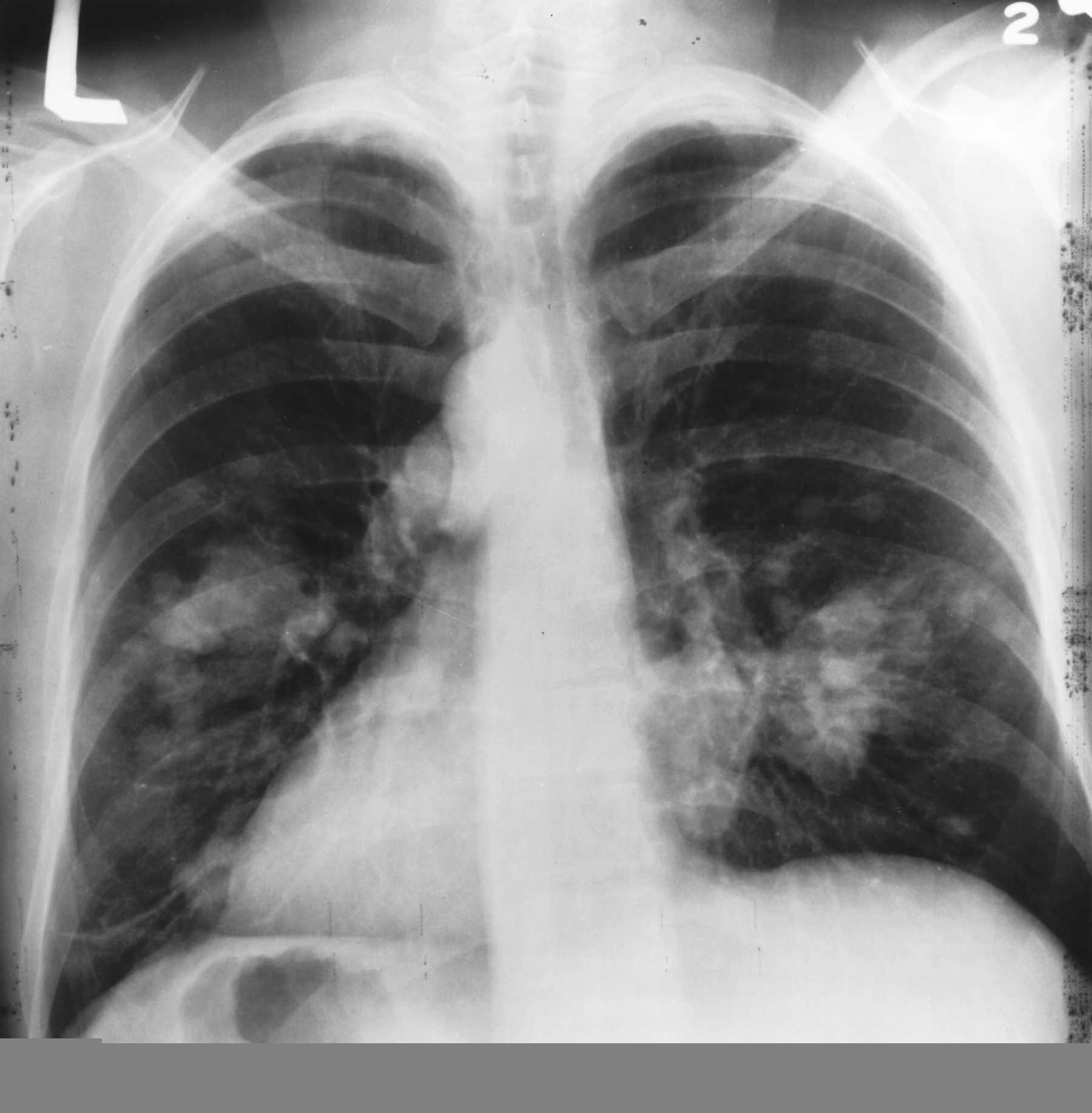 99% sure it is Pleural Effusion
8
Image source: https://images.app.goo.gl/AzeWRPE7wJCH2zxd9
TOP 2 – Knowing different types of AI
Machine Learningscientific study of computer algorithms that improve automatically through experience
Deep Neural Networks,
Convolutional Neural Networks,
Decision Trees
k-means Clustering 
…
Unsupervised Learning
Supervised Learning
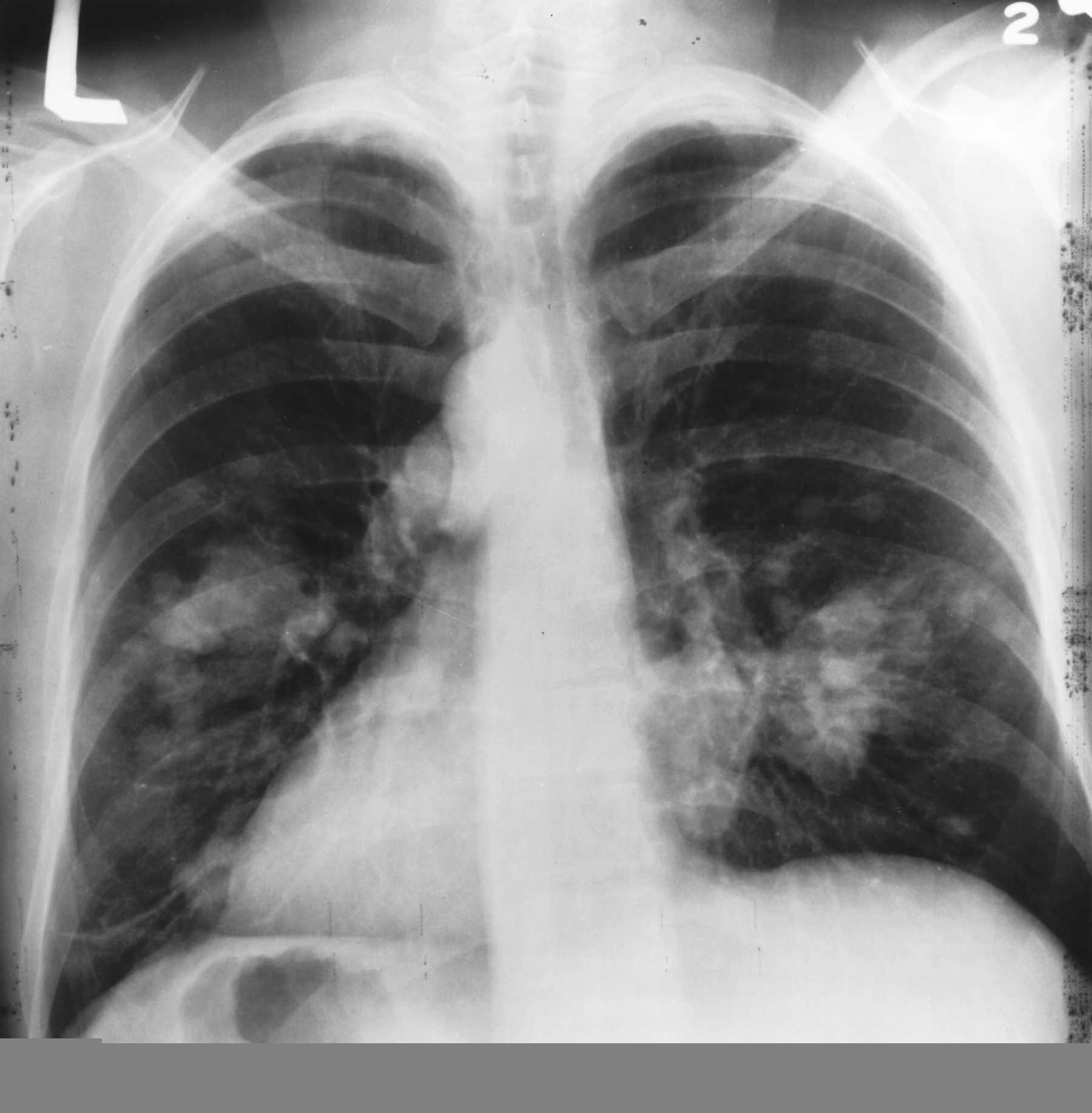 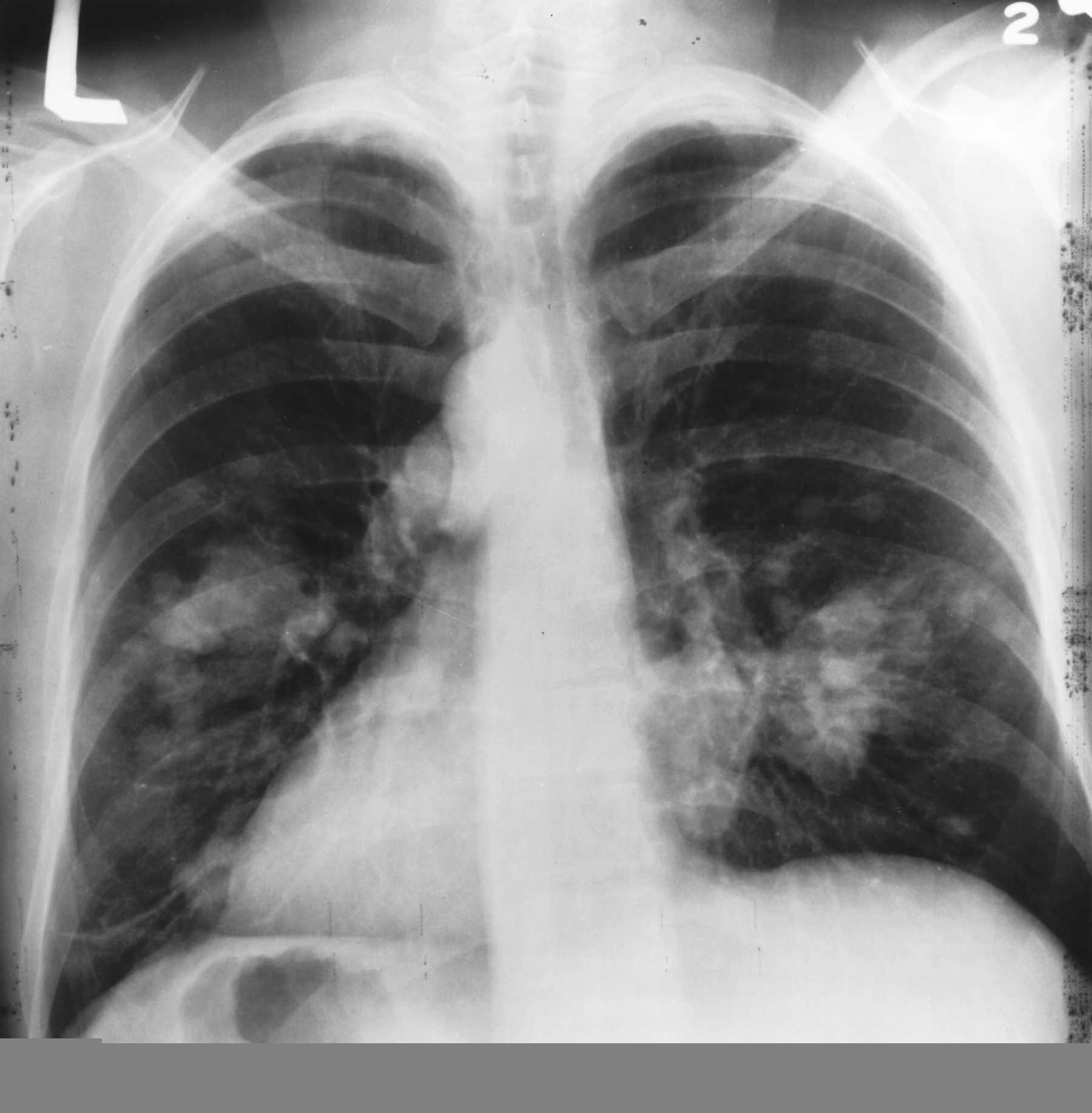 No label
Lung Leison
closer look
(2/3)
Augmented Reality; Virtual Reality
Robotics
Supercomputing;Quantumcomputing
………
9
TOP3 – Understanding if an AI system is doing the „right thing“
All correctly identified objects
----------------------------------------All objects
Accuracy =
Test
Set
Test
Set
Training 
Set
Training 
Set
closer look
(3/3)
10
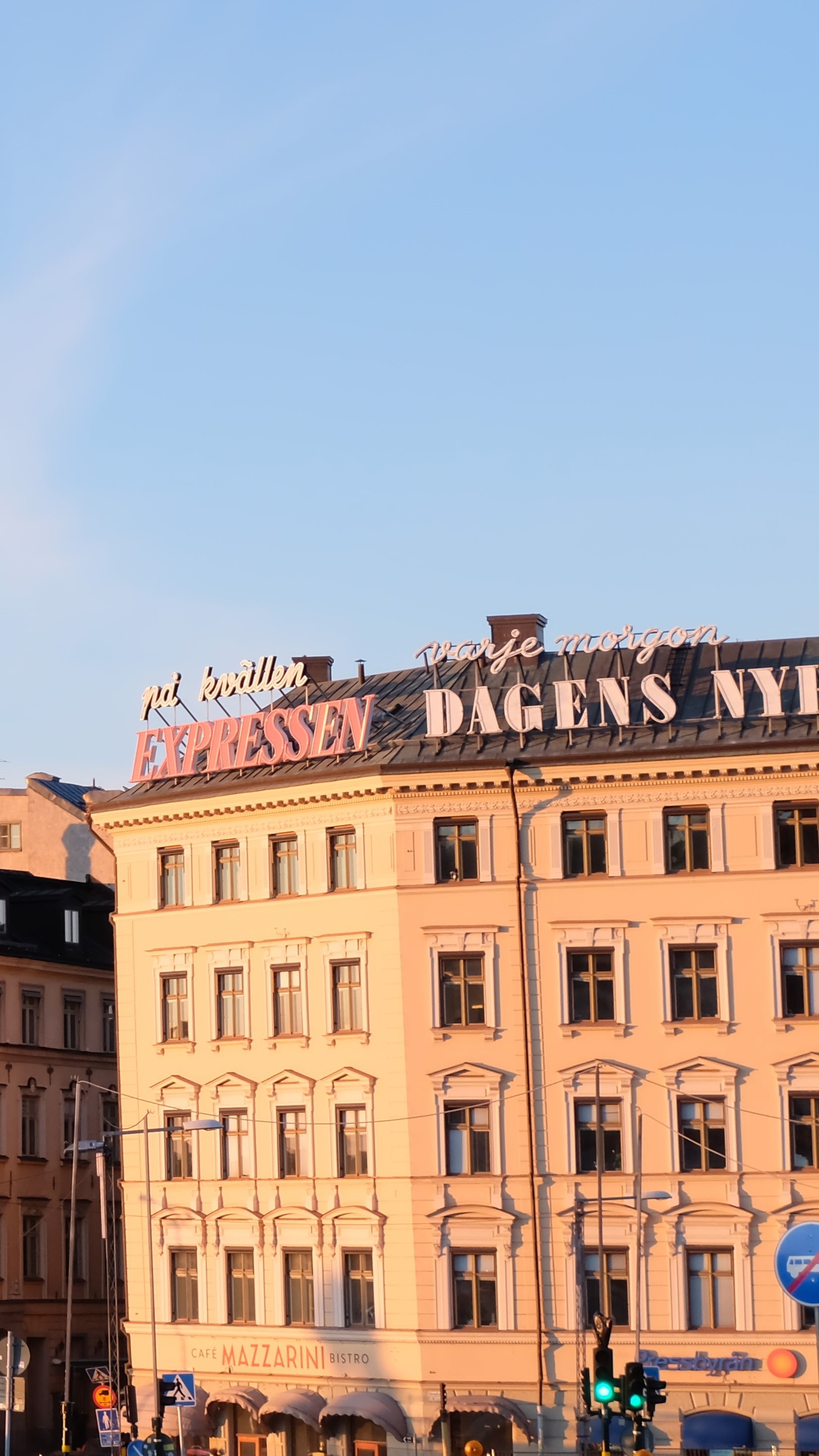 2
AI in daily life
How to get a feeling what type of AI you are interacting with
Step 1 – Categorizing the AI system (Broad)
Rationality
Humans
ANI 
AGIASI
Systems that think like humans
Systems that think rationally
Reasoning
Systems that act like humans
Systems that act rationally
Behaviour
Russel and Norvig (1995)
12
Step 2 – Categorizing the AI system (Narrow)
Unstructured, Volatile,
High-Volume
Augment
Effectiveness ModelSupport seamless integration and collaboration
Innovation Model

Enable creativity and ideation
Data Complexity
Efficiency Model

Provide consistent, low-cost performance
Expert Model

Leverage specialized expertise
Structured, Stable,
Low-Volume
Automate
Work Complexity
Ad-hoc, unpredictable,
Judgement-based
Routine, Predictable,
Rule-based
13
Bataller and Harris (2016)
Trustworthy AI,AI regulation
Europa
USA
China
Open Source Code,Big names (industry)
Biometrics,Surveillance
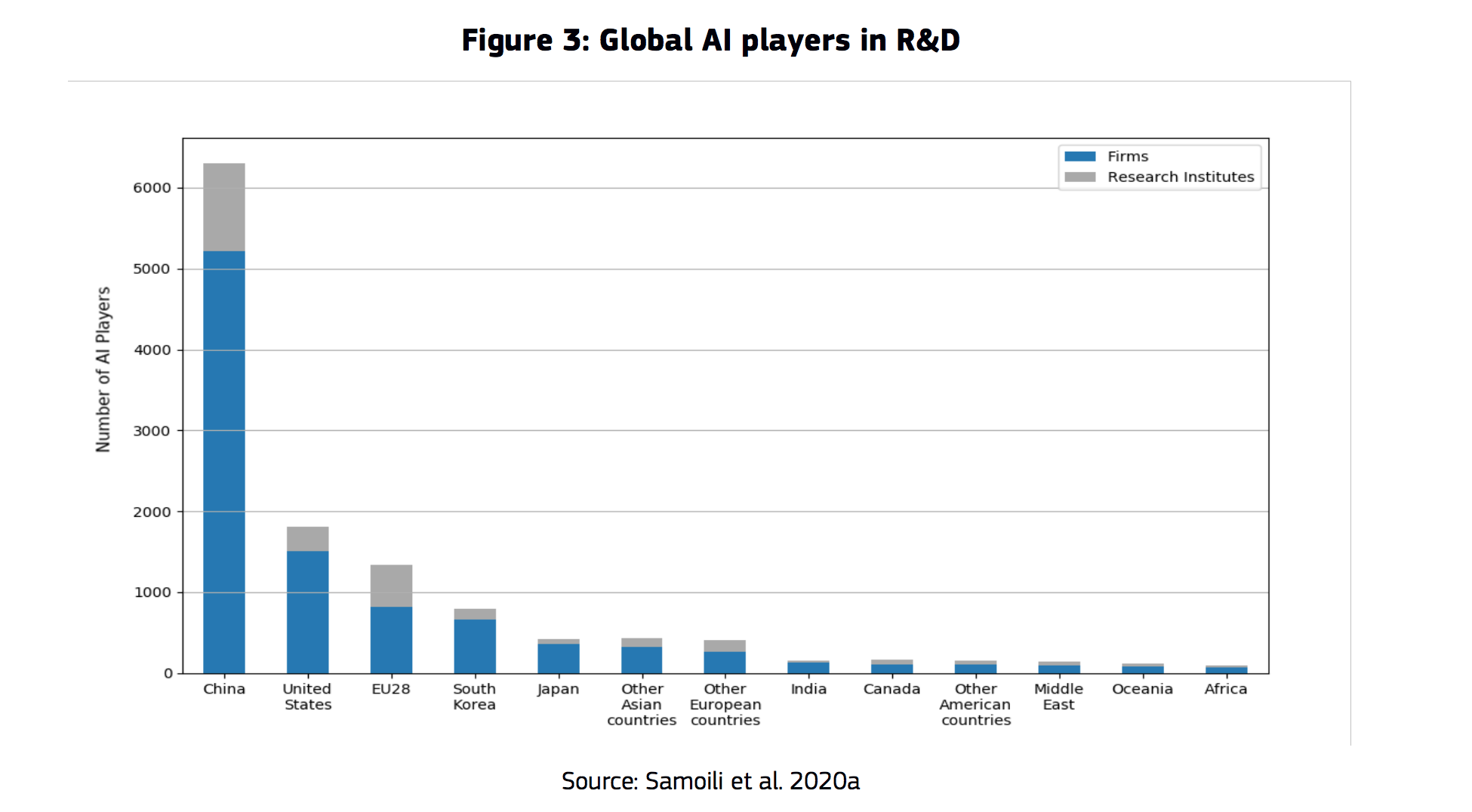 14
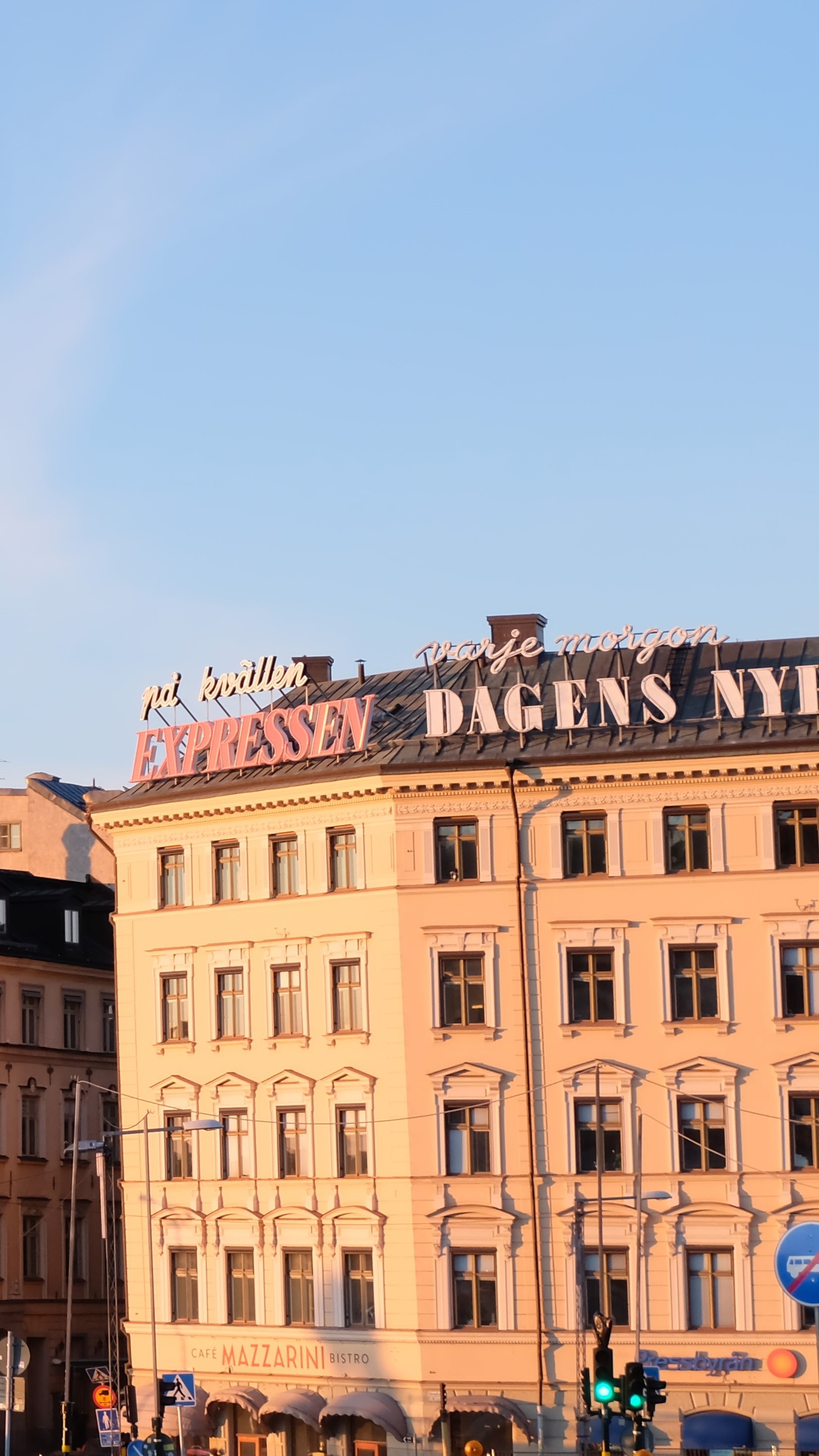 3
The future of AI
Where do we go from here
The Future of AI
Human-centered AI (trustworthy, privacy-preserving, inclusive)
Ease burden of workforce, increase of positive impact for all
More and more AI excitement (e.g. AlphaFold)
16
The Future of AI
Regulation while not limiting innovation 
Fostering/Maintaining Talent
Fostering AI (technological) literacy (Leave no one behind)
17
Outlook
Pushing for the right research and collaboration (AI Networks of Excellence)

AI made in Europe 

AI does not work „just like magic“ or is „the magic fix“.        When is AI the right tool to use or are there other „construction sights“ we need to tend to first? (e.g. Interoperability, Data availability) 

Sustainable Development Goals         Commitment of the AI community to the bigger picture
18
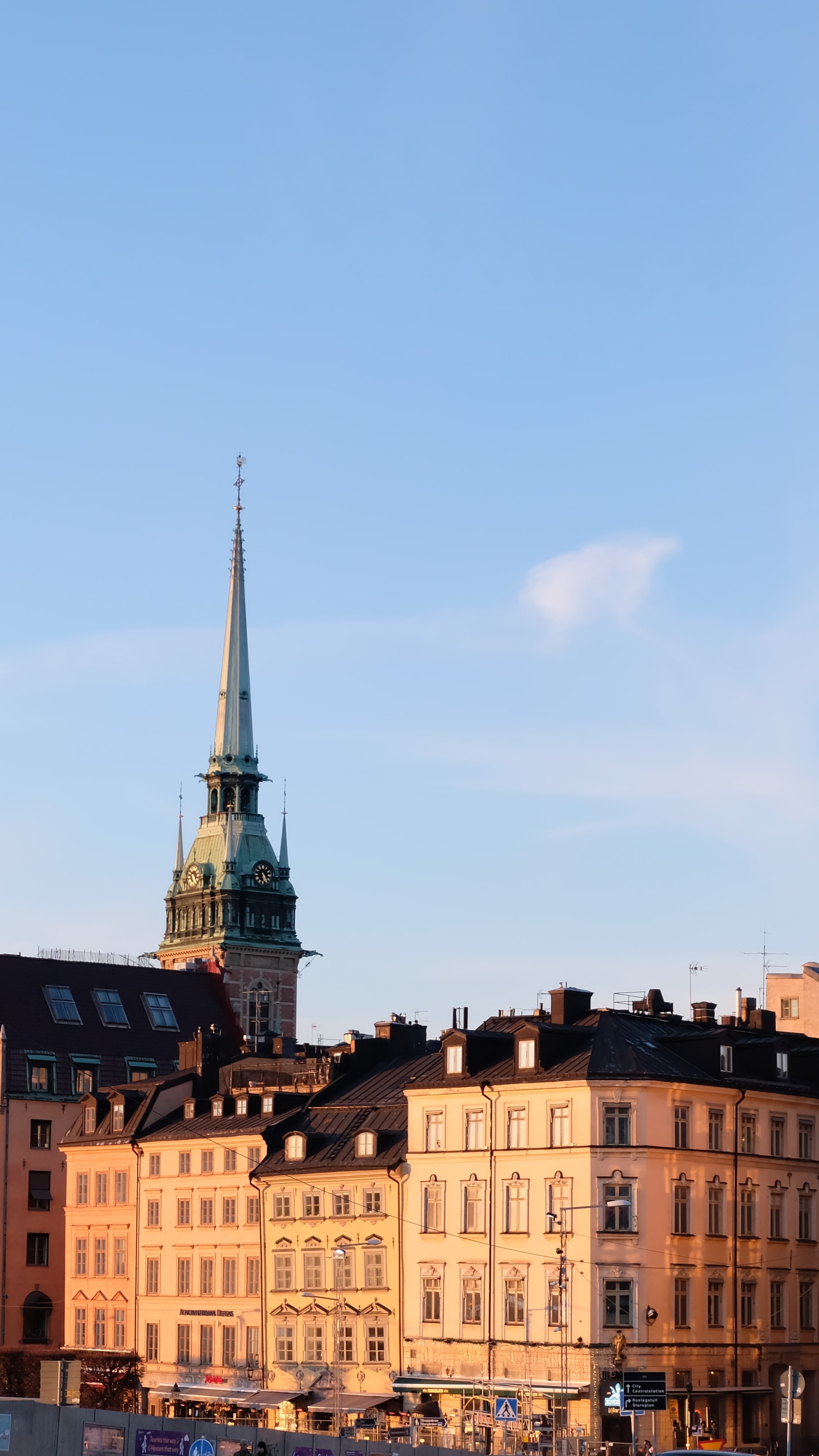 Thanks!
Any questions?
Mail: anne.flint@ec.europa.eu LinkedIn: /anne-flint
19